Solving Quadratics - Factorising
Solving Quadratics - Factorising (Harder)
Solving Quadratics - Formula
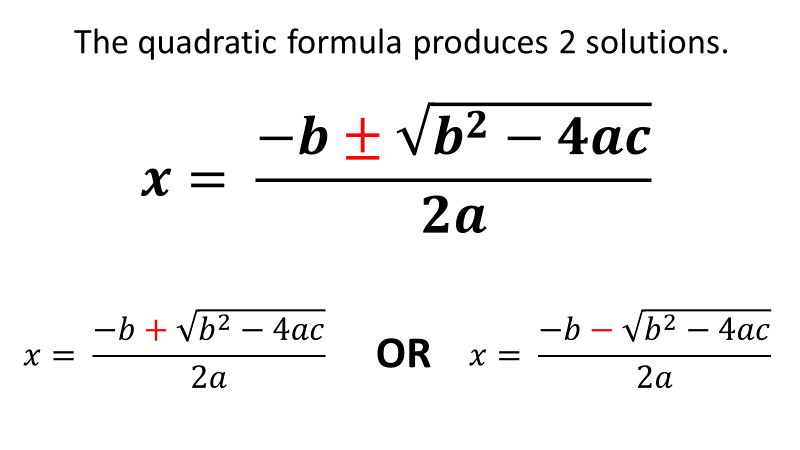 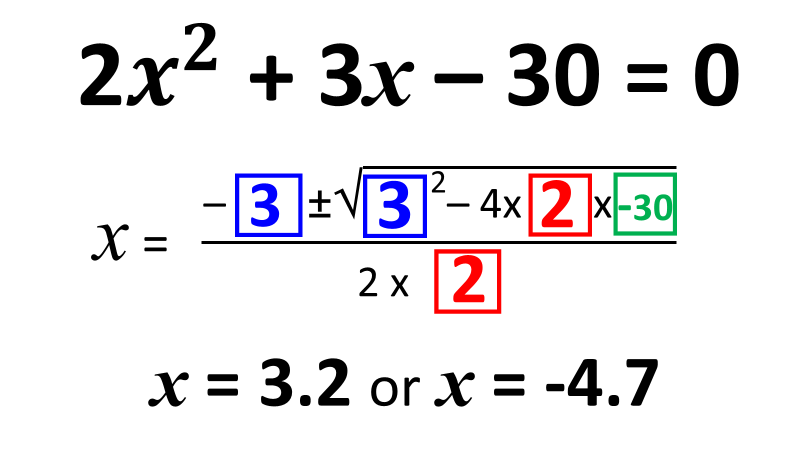 Quadratic Formula - Using a Calculator
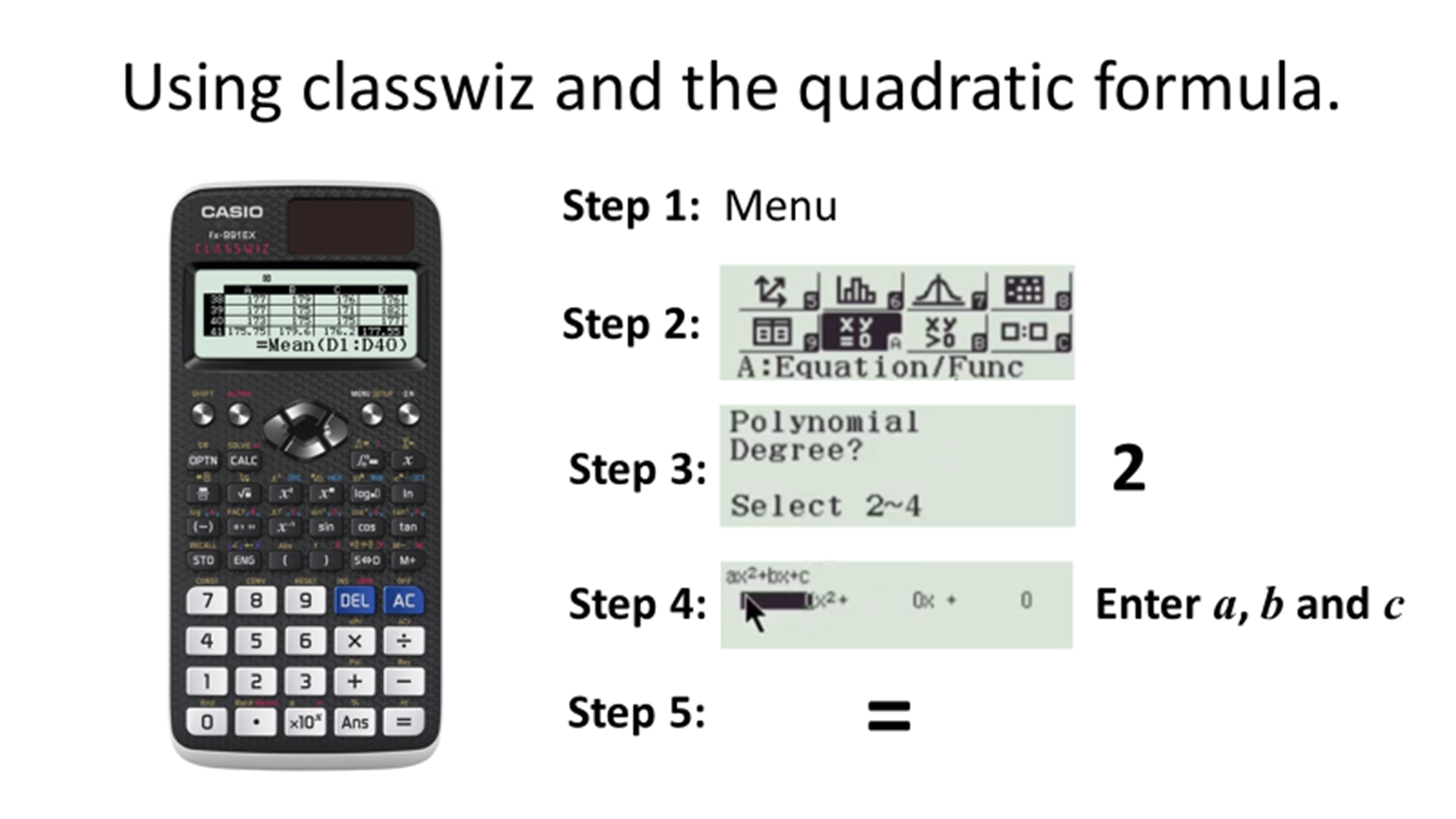 Completing the Square
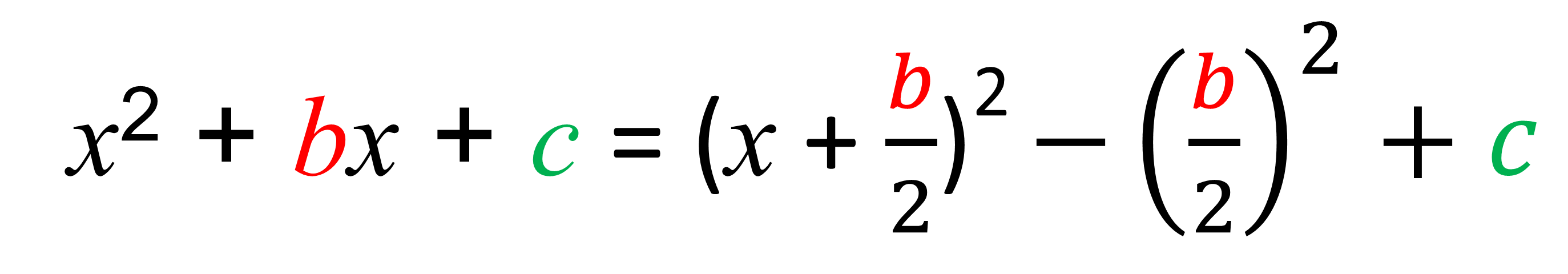 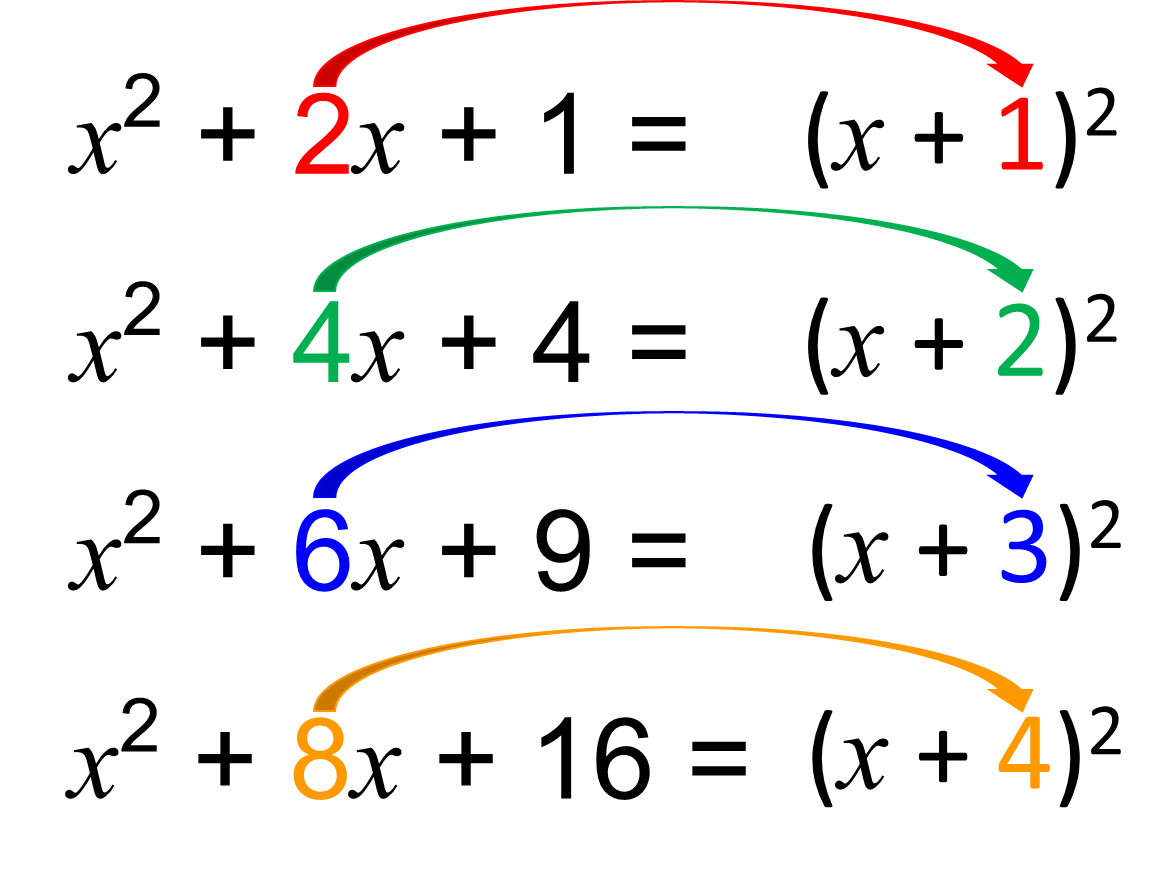 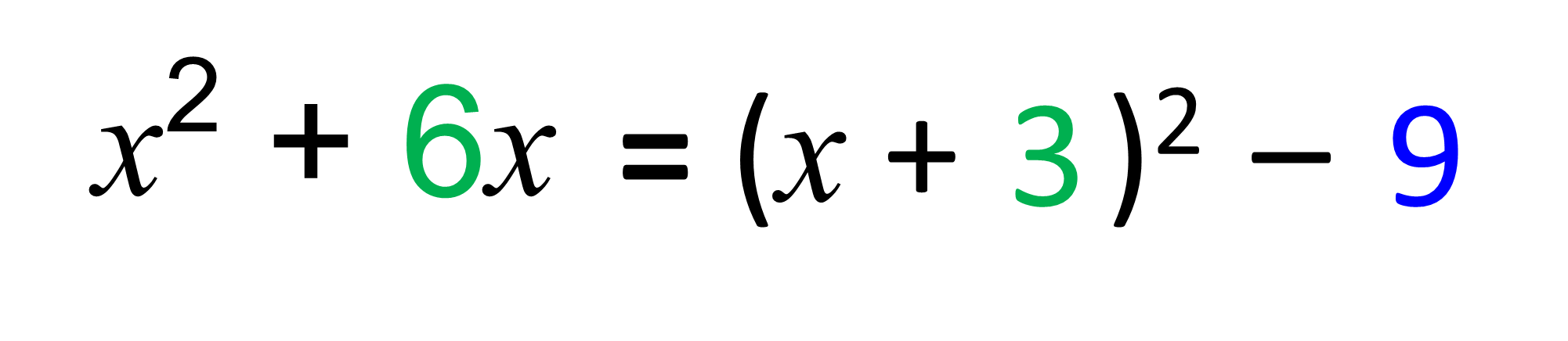 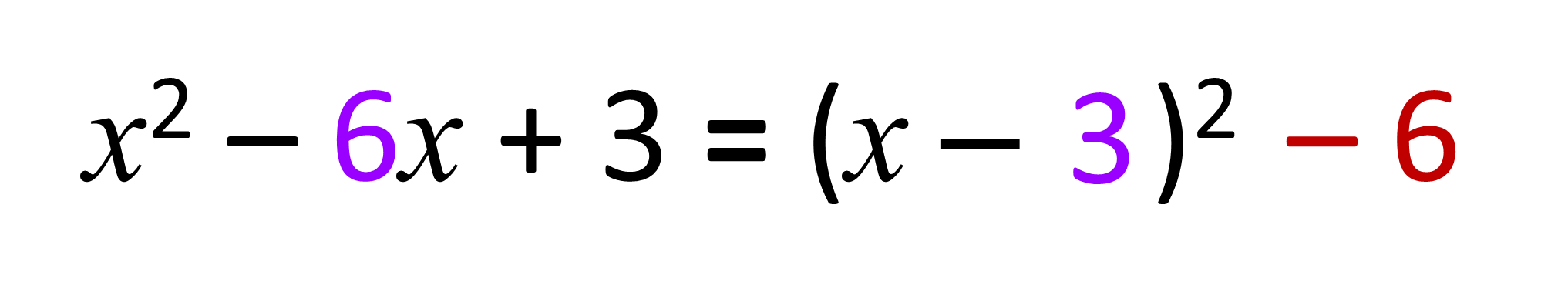 Solving Quadratics – Completing the Square
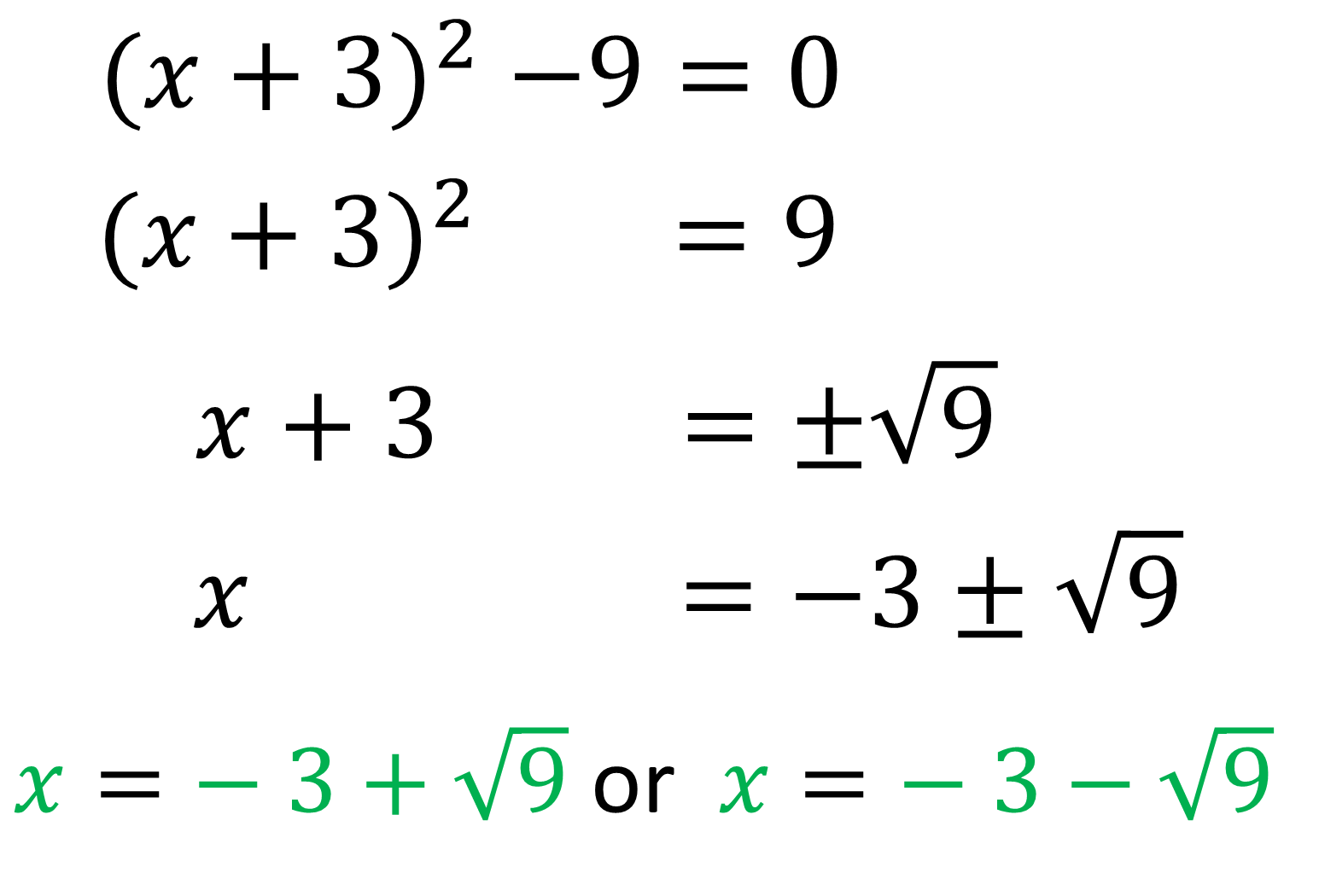 Simultaneous Equations - Elimination
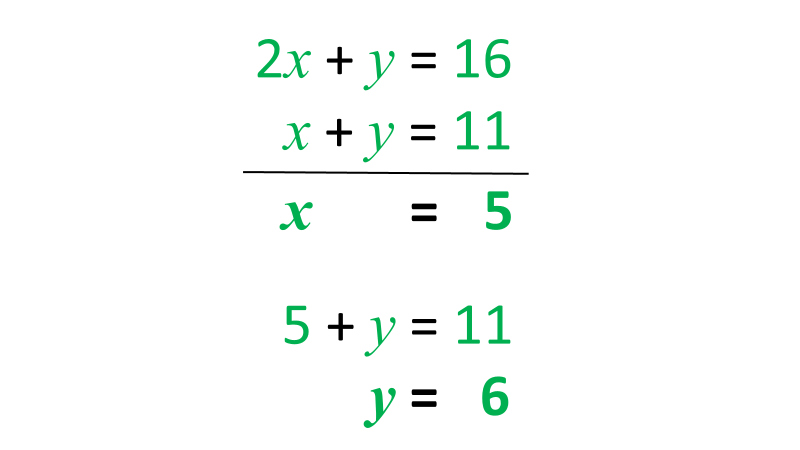 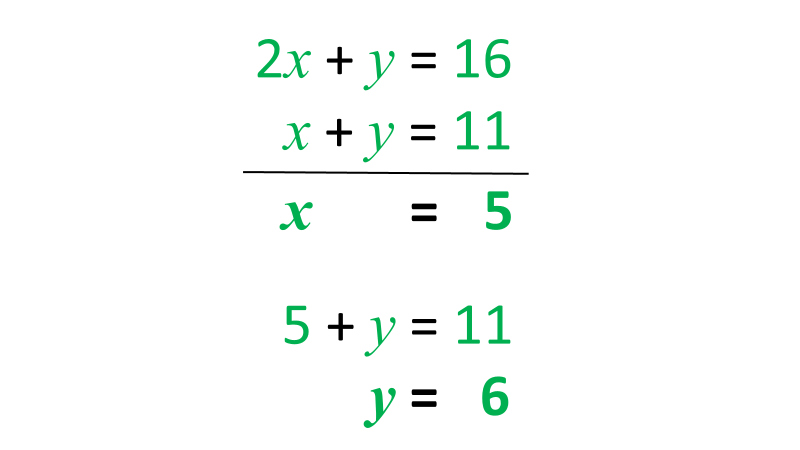 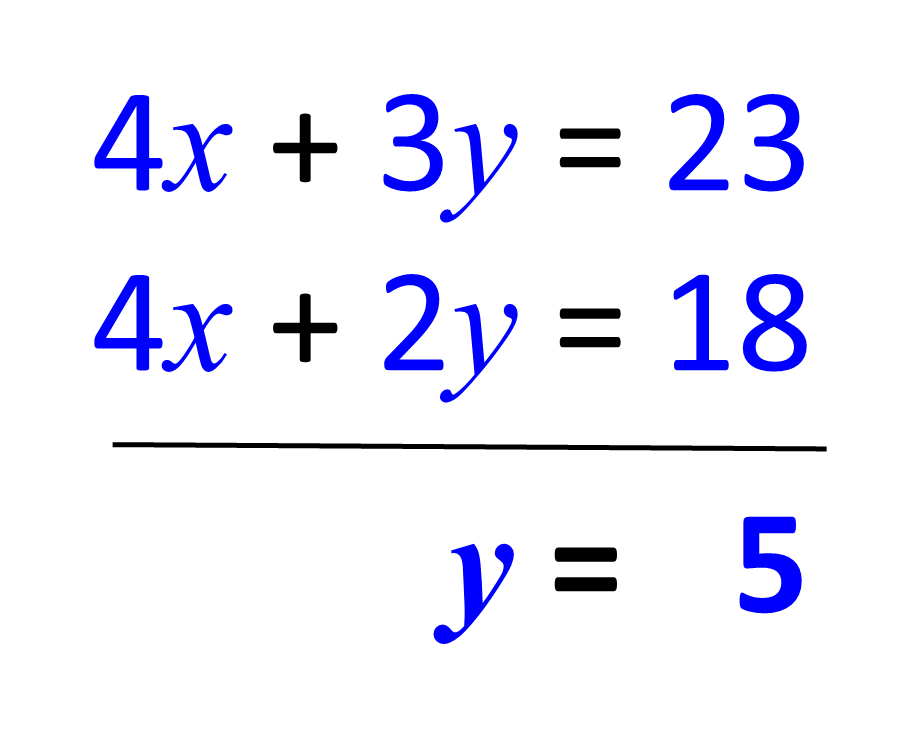 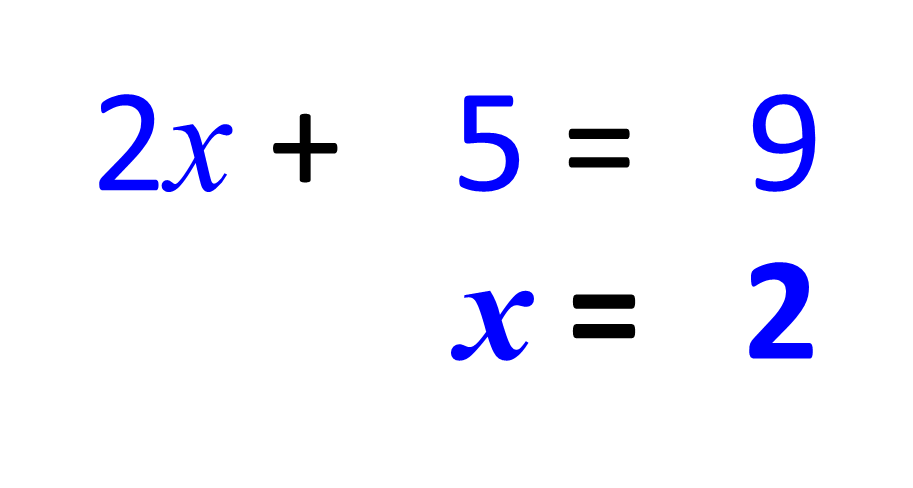 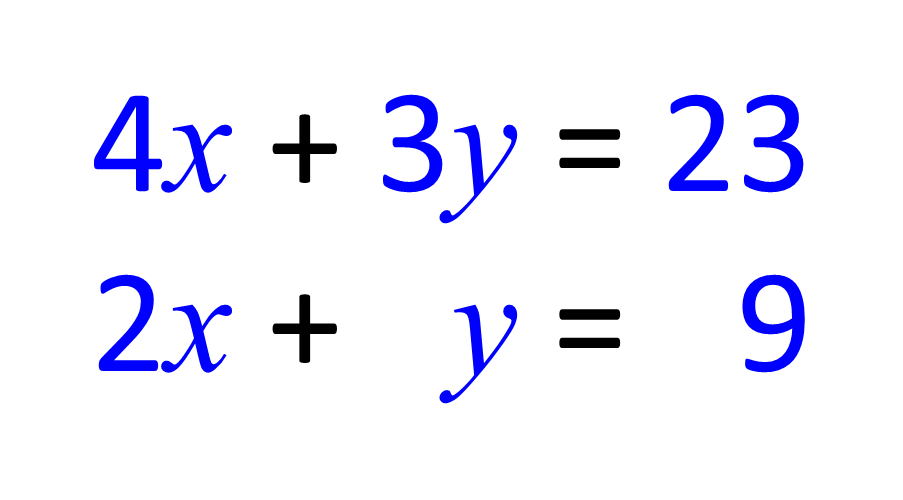 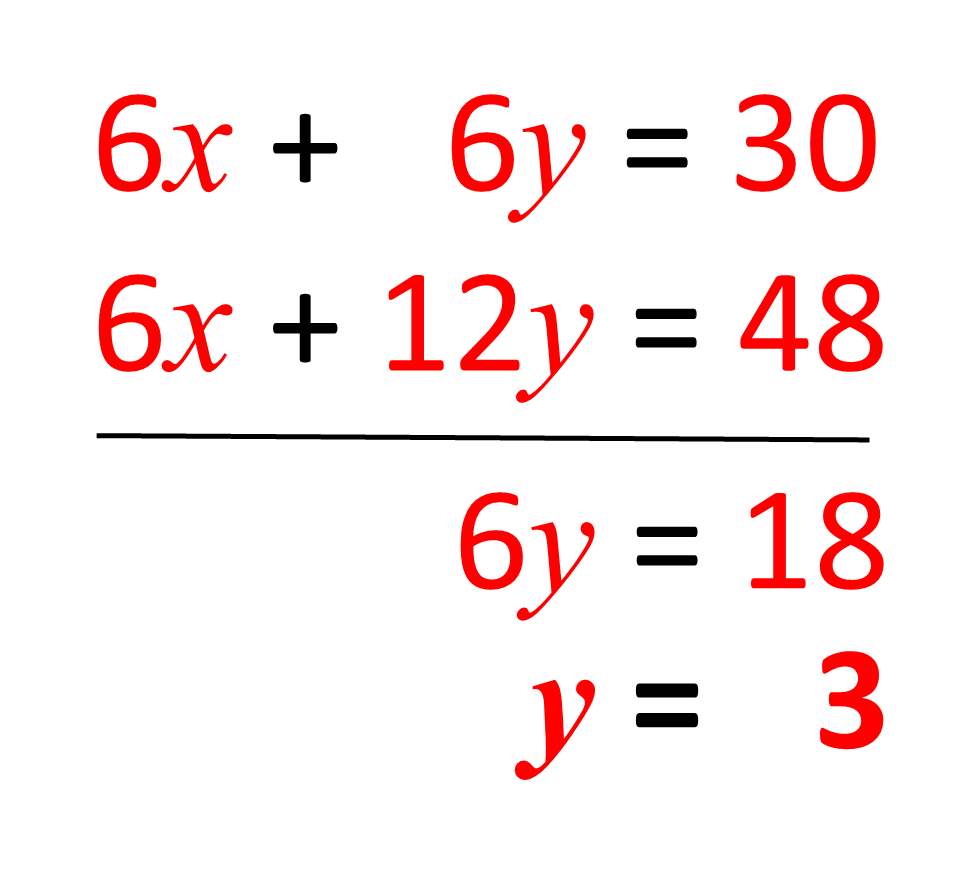 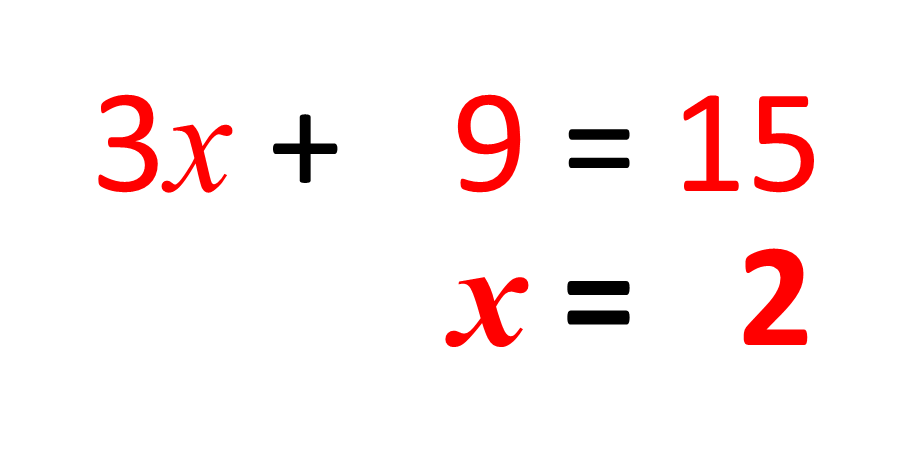 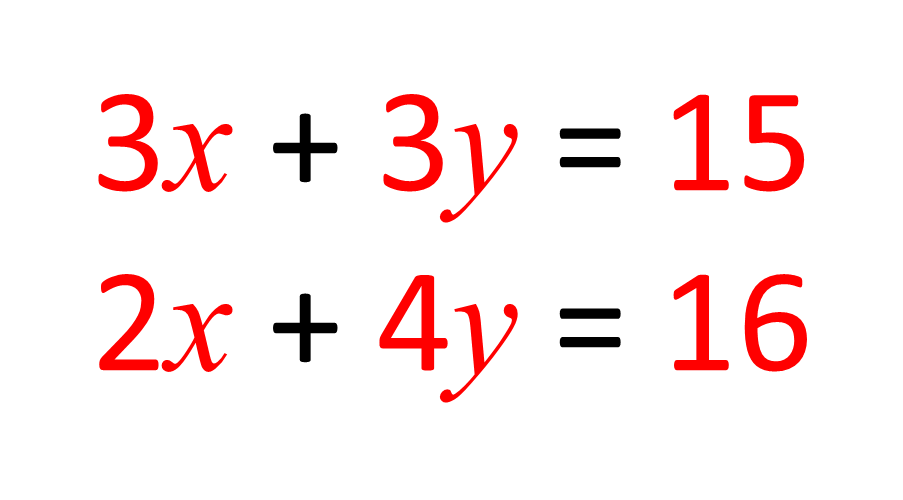 Simultaneous Equations – Elimination Harder
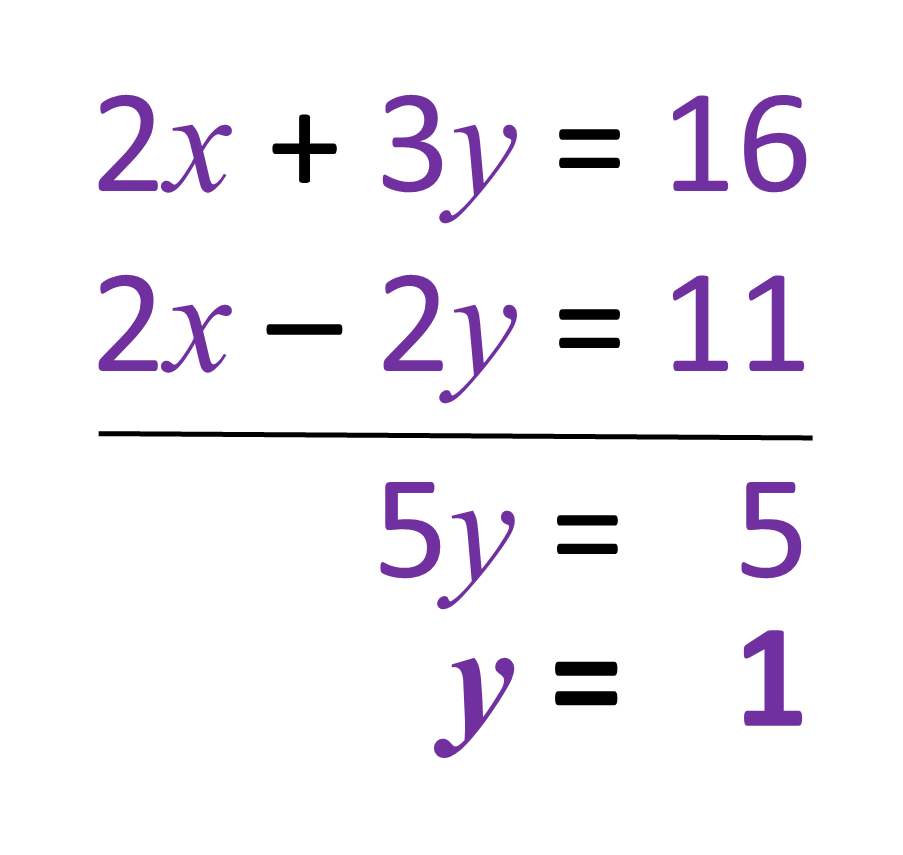 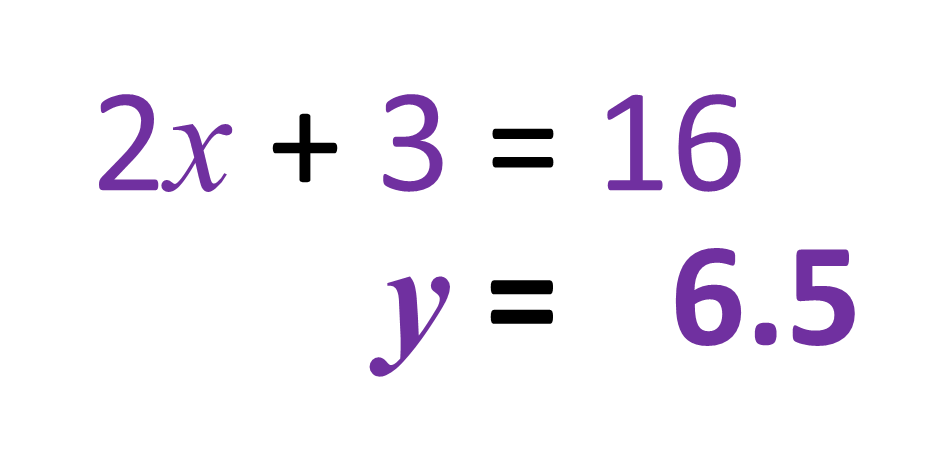 Simultaneous Equations - Substitution
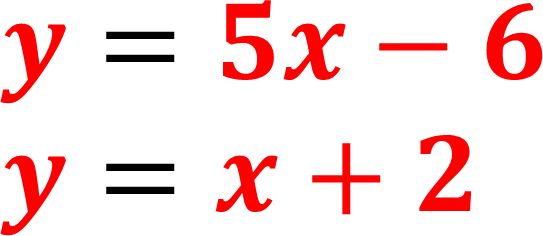 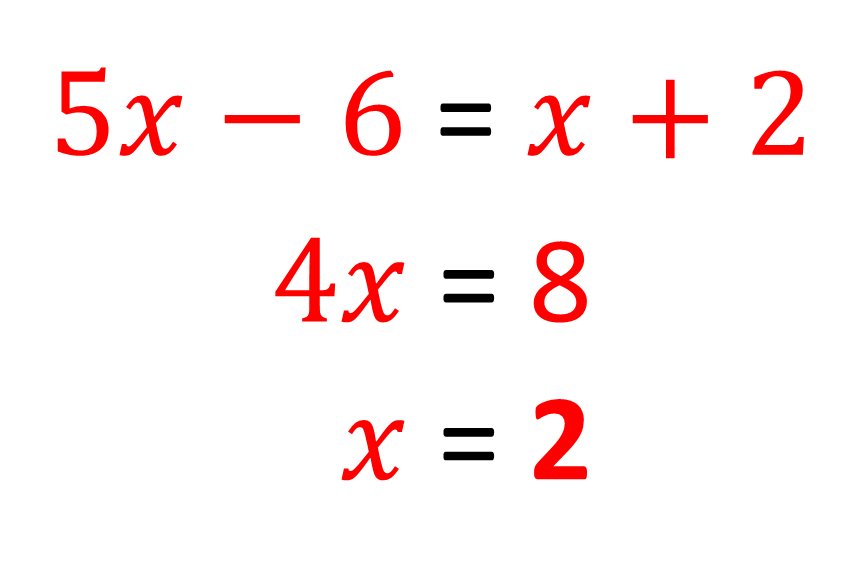 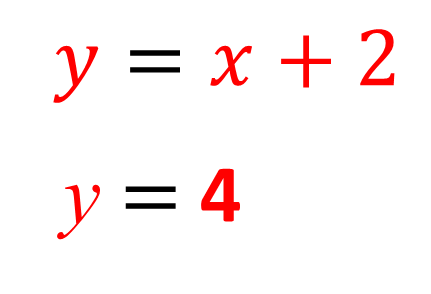 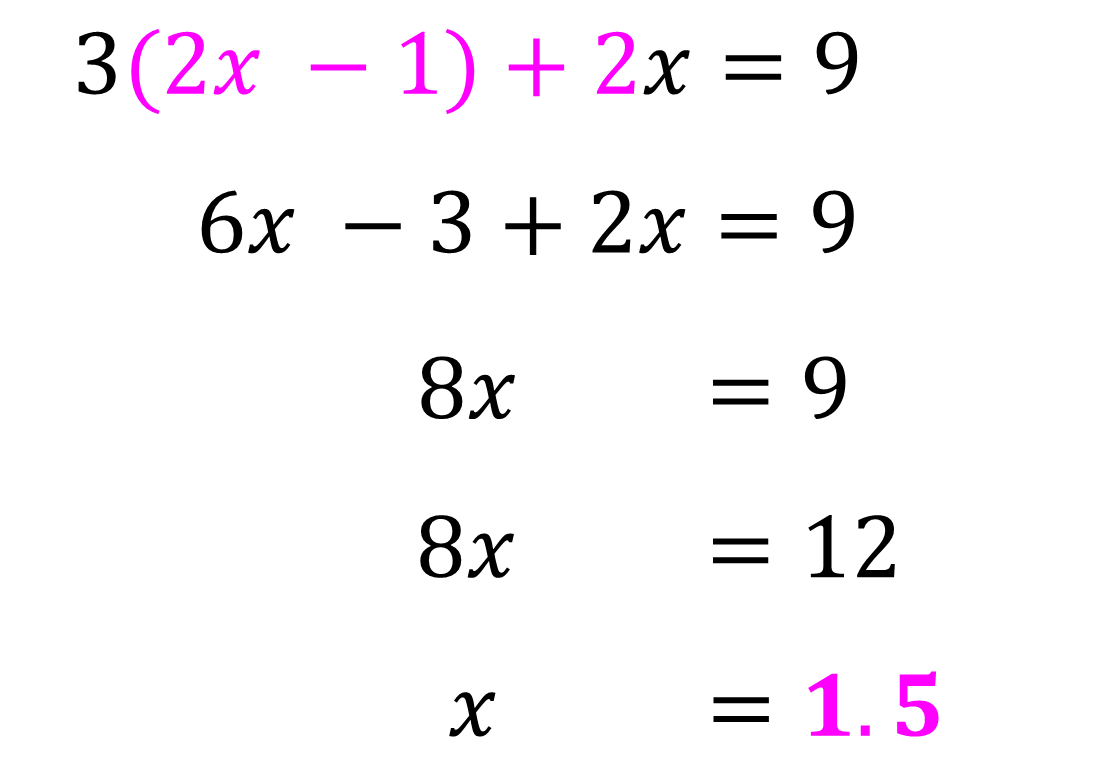 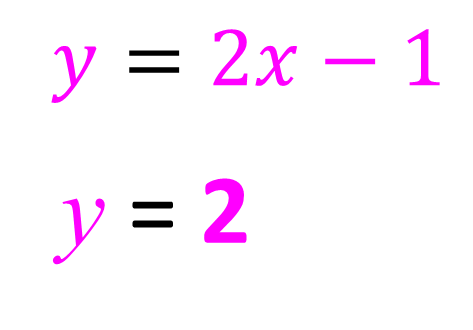 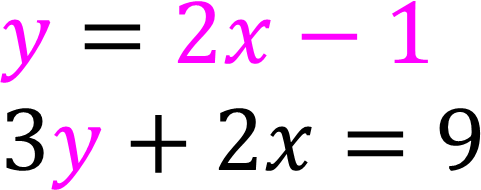 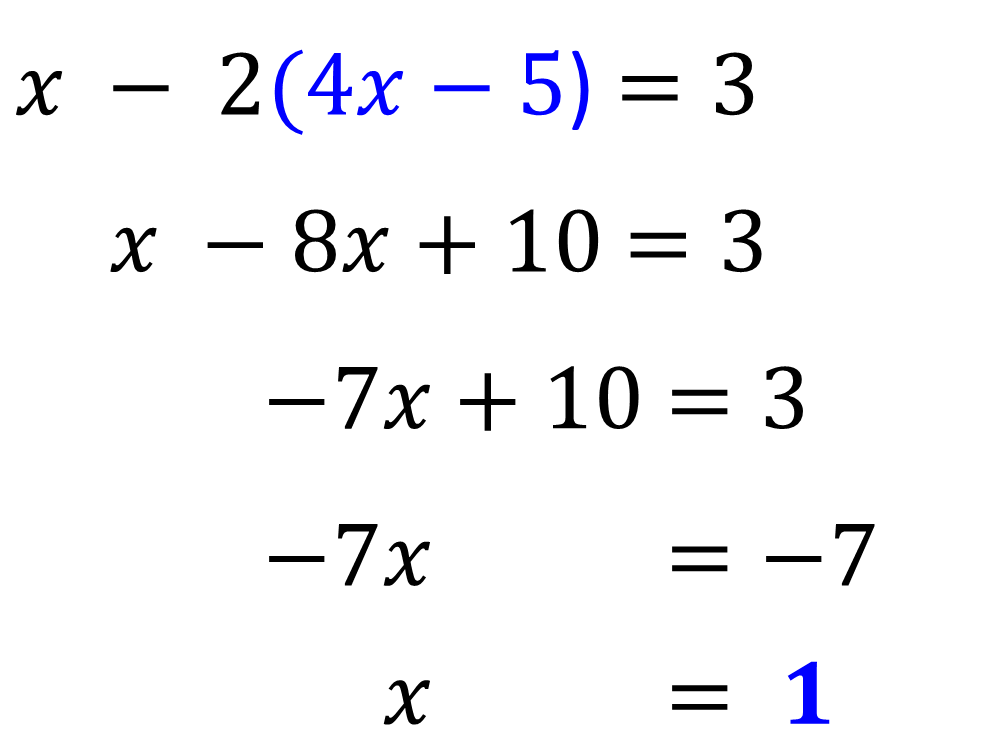 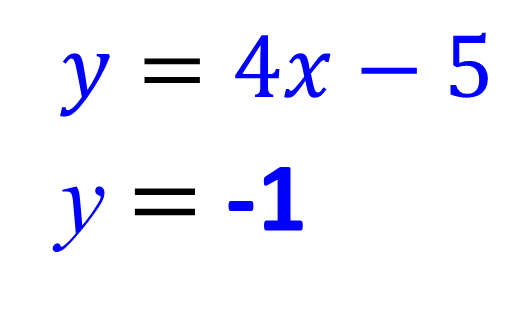 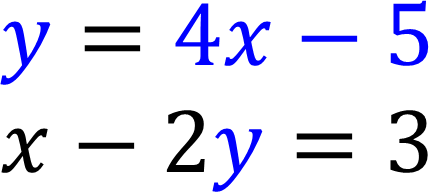 Simultaneous Equations – Linear + Quadratic
Simultaneous Equations – Linear + Quadratic (Harder)
Inequalities – Number Lines
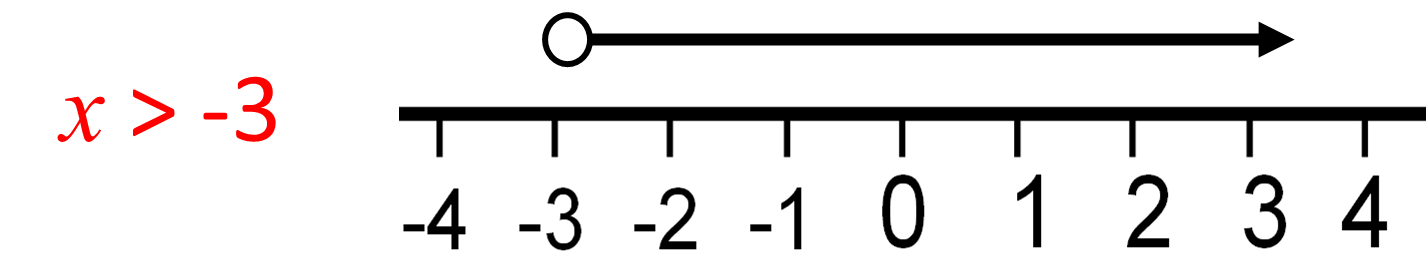 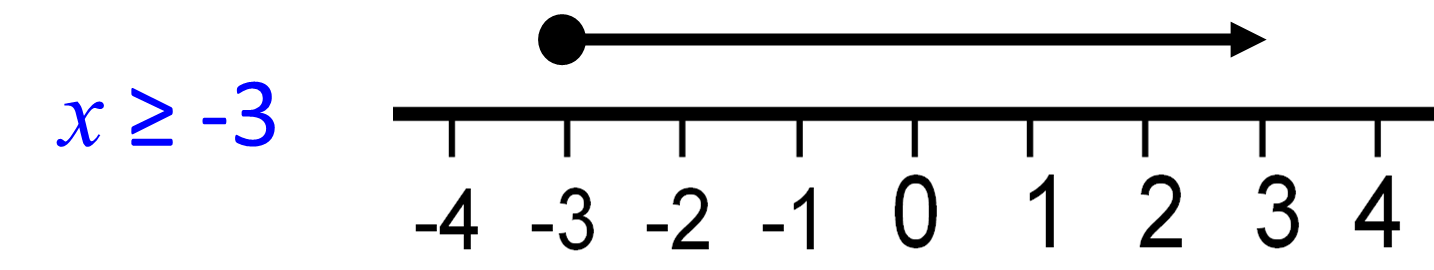 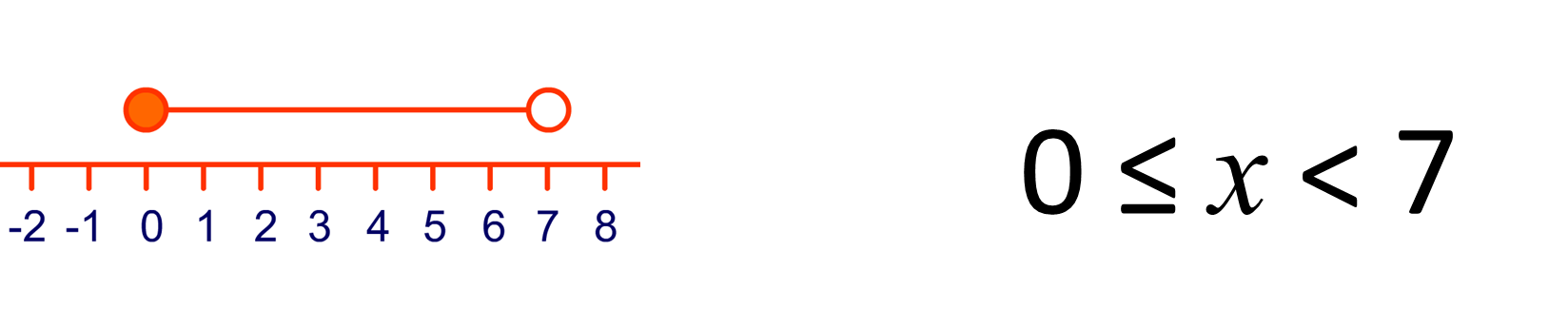 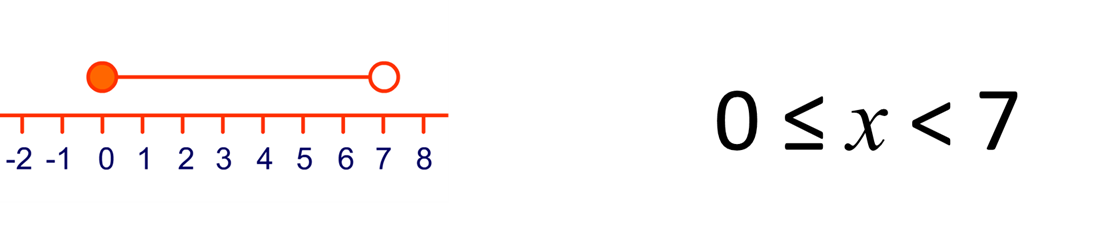 Inequalities – Solving Equations
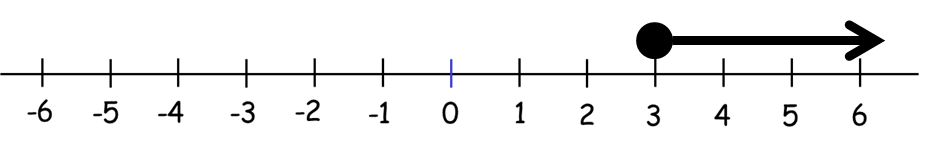 Inequalities – Double Inequalities
Set Notation